Famous russian people.
What does it mean to be famous?
Name some famous russian people.
Guess  the person.
Peter the Great : reforms, won the battle of Poltava, founded St. Petersburg.
A. Nevsky: won the battle of Chudskoye Lake
M. Lomonosov: wrote poems, made a lot of discoveries in Physics, Chemistry
Alexy the Second: reforms in the church, charity
Ex-president,  Prime minister of Russia
Vladimir Putin
Yuri Gagarin, first cosmonaut, the first human in space
Listen to the story and match the dates with periods of life.
Early years
Yuri Gagarin was born in the village of Klushino near Gzhatsk (now in Smolensk Oblast, Russia), on 9 March 1934. The adjacent town of Gzhatsk was renamed Gagarin in 1968 in his honor. His parents, Alexei Ivanovich Gagarin and Anna Timofeyevna Gagarina, worked on a farm.
Early years
When the Second World War started he was seven. The boy survived the Nazi invasion, the severe hardships of the war. The first planes he saw were war planes.
Early years
When the war ended the Gagarins moved to Gzhatsk. Yuri attended elementary school there.
Early years
Gagarin also studied in trade school and technical school. He joined Saratov Flying Club in 1955 and learned to fly Yak-18. Later that year, he was sent to Orenburg Flying School, where he trained on MIGs.
Early years
Gagarin graduated on November 7, 1957, four days after Sputnik 2 was launched. He married Valentina Goryacheva, a nursing student, the day he graduated.
Career in the Soviet space program Selection and training
Then  he was assigned to Luostari airbase in Murmansk Oblast, close to the Norwegian border, where terrible weather made flying risky. In 1958 space officials recruited air force pilots to train as cosmonauts.
Career in the Soviet space program Selection and training
Gagarin applied and was selected to train in the first group of sixty men. Only twelve men were taken for further training at Zvezdograd (Star City), a training field outside Moscow.
Career in the Soviet space program Selection and training
Space officials closely observed the trainees. They finally selected Gagarin for the first spaceflight. Capable, strong Gagarin represented the ideal Soviet man, a peasant farmer who became a highly trained cosmonaut in a few short years.
Career in the Soviet space programSpace flight
He was launched on Vostok 1 on 12 april 1961, and during 1 hour 48 minutes of his single flight he proved that man could survive in space and perform useful tasks. His mission ended at 10:55 A.M., when he landed safely on a field near Saratov.
Career in the Soviet space programFame and later life
After the flight, Gagarin became a worldwide celebrity, touring widely in Italy, Great Britain, Germany, Canada, and Japan to promote the Soviet achievement.
Career in the Soviet space programFame and later life
In 1962, he began serving as a deputy to the Supreme Soviet. Later he returned to Star City, the cosmonaut facility, where he worked on designs for a reusable spacecraft. Gagarin worked on these designs in Star City for 7 years.
Death and legacy
On 27 March 1968, while a routine training flight, he and flight instructor Vladimir Seryogin died in MiG-15UTI crash near the town of Kirzhach. Gagarin and Seryogin were buried in the walls of the Kremlin on Red Square.
Death and legacy
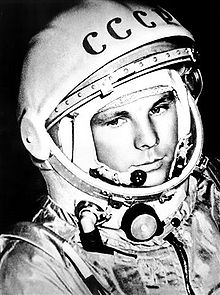 American astronauts Neil Armstrong and Edwin Aldrin left one of Gagarin's medals on the moon as a tribute. The cosmonaut training center where he had first trained was named after him.  A crater on the moon bears his name, as does Gagarin Square in Moscow with its soaring monument, along with  a number of monuments and streets     in cities throughout Russia. At Baikonur,  a reproduction of his training room is traditionally visited by space crews before a launch. The Russians celebrate Cosmonaut Day on April 12 every year in honor of Gagarin's historic flight.
Speak about Gagarin, use exercise 2:
Plan
1.Early years(childhood, studies)
2. Career(Selection and training, Space flight, Fame and later life)
3. Death and legacy
At home: Speak about any famous russian person. Make a presentation.